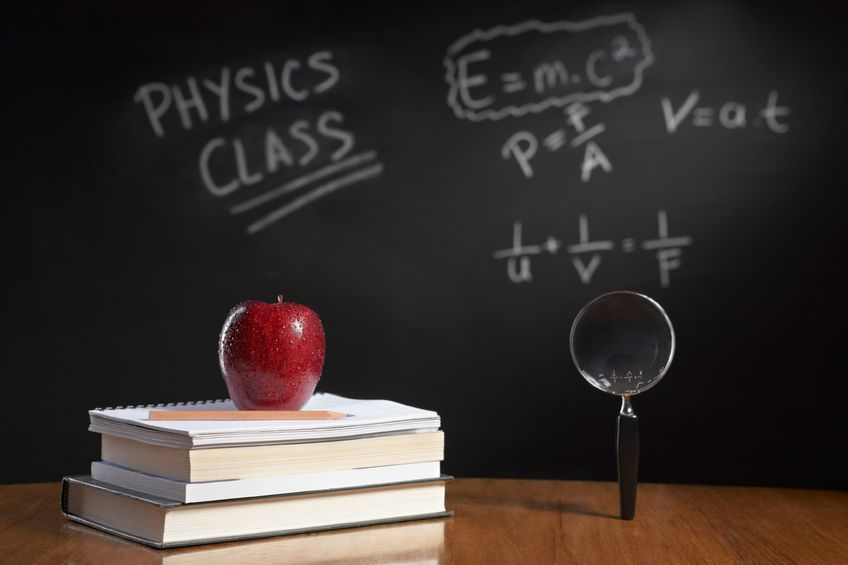 PHYSICS – Reflection and Refraction
LEARNING OBJECTIVES
Reflection in a Plane Mirror
Plane mirror
Reflection in a Plane Mirror
Normal
Plane mirror
Reflection in a Plane Mirror
Normal
Incident ray
Plane mirror
Reflection in a Plane Mirror
Normal
Incident ray
Reflected ray
Plane mirror
Reflection in a Plane Mirror
Normal
Incident ray
Reflected ray
Angle of incidence
Angle of reflection
Plane mirror
Reflection in a Plane Mirror
Normal
Incident ray
Reflected ray
Angle of incidence
Angle of reflection
REMINDER: always use a ruler to draw light rays (light travels in straight lines) and don’t forget to include arrows showing direction of light.
Plane mirror
Reflection in a Plane Mirror
Normal
Incident ray
Reflected ray
Angle of incidence
Angle of reflection
Plane mirror
Laws of reflection:
Reflection in a Plane Mirror
Normal
Incident ray
Reflected ray
Angle of incidence
Angle of reflection
Plane mirror
Laws of reflection: 

The angle of incidence is equal to the angle of reflection.
Reflection in a Plane Mirror
Normal
Incident ray
Reflected ray
Angle of incidence
Angle of reflection
Plane mirror
Laws of reflection: 

The angle of incidence is equal to the angle of reflection.

 The incident ray, the reflected ray and the normal all lie in the same plane (i.e. the two rays and the normal can all be drawn on a single sheet of flat paper).
Where is the image in a Plane Mirror?
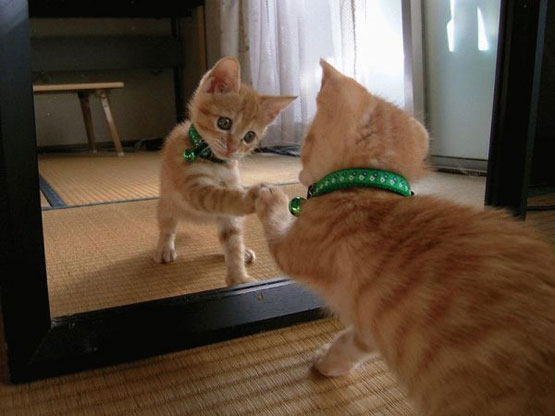 Where is the image in a Plane Mirror?
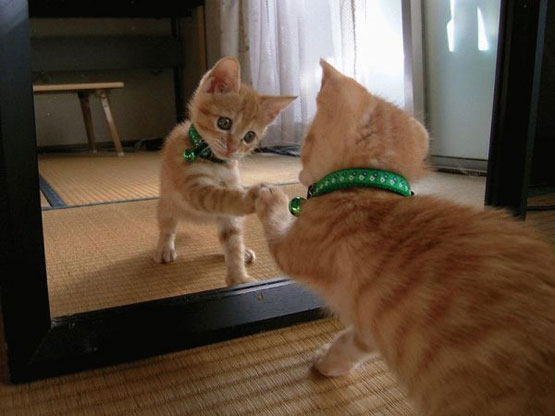 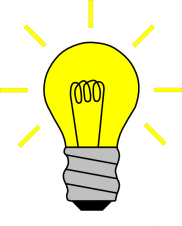 Where is the image in a Plane Mirror?
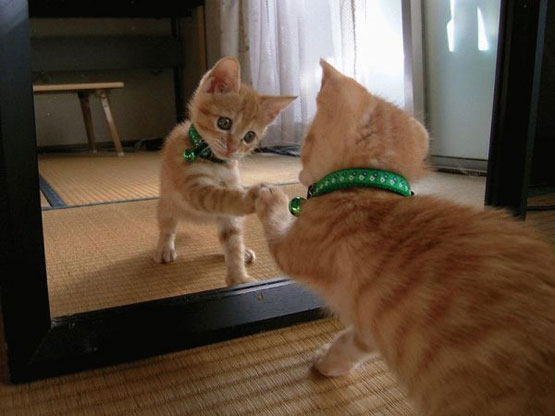 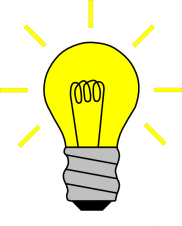 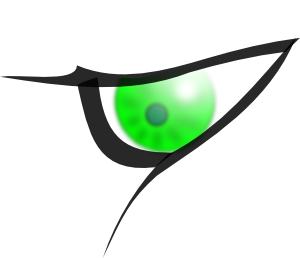 Where is the image in a Plane Mirror?
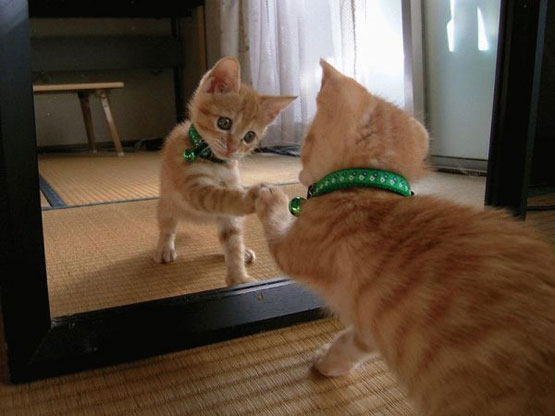 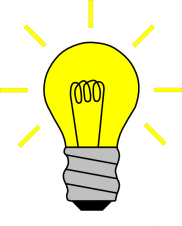 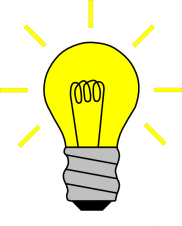 The image in the mirror looks the same as the object, but it is laterally inverted (back to front).
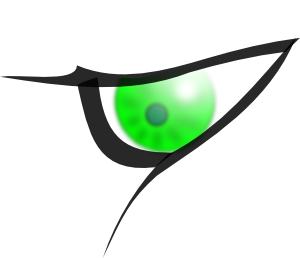 Where is the image in a Plane Mirror?
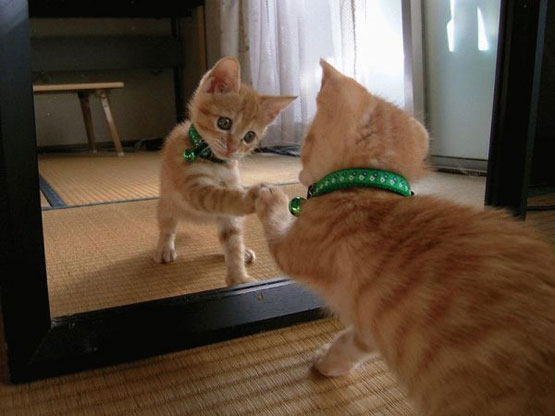 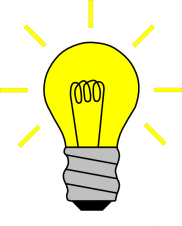 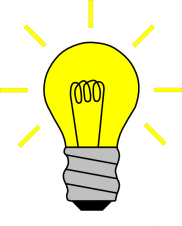 The image in the mirror looks the same as the object, but it is laterally inverted (back to front).
The image formed is upright, but it is a virtual image (doesn’t really exist).
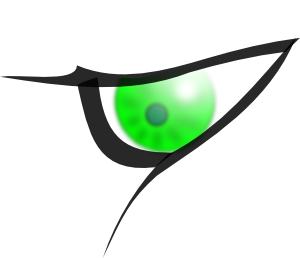 Where is the image in a Plane Mirror?
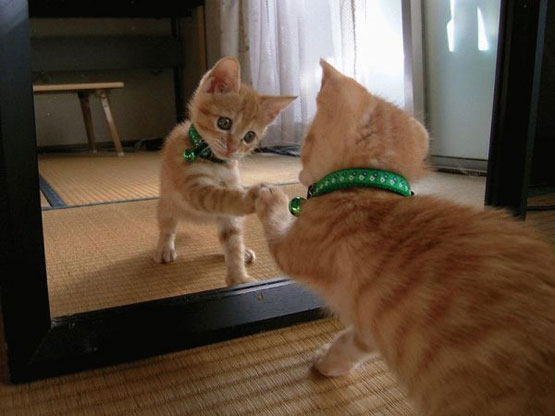 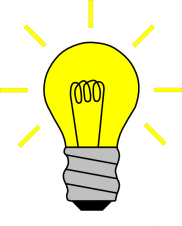 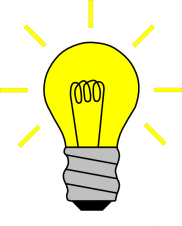 Dotted lines show the construction of the virtual image)
The image in the mirror looks the same as the object, but it is laterally inverted (back to front).
The image formed is upright, but it is a virtual image (doesn’t really exist).
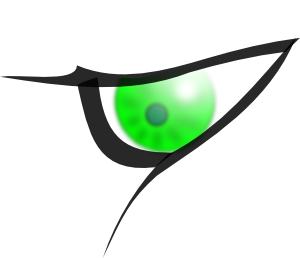 Where is the image in a Plane Mirror?
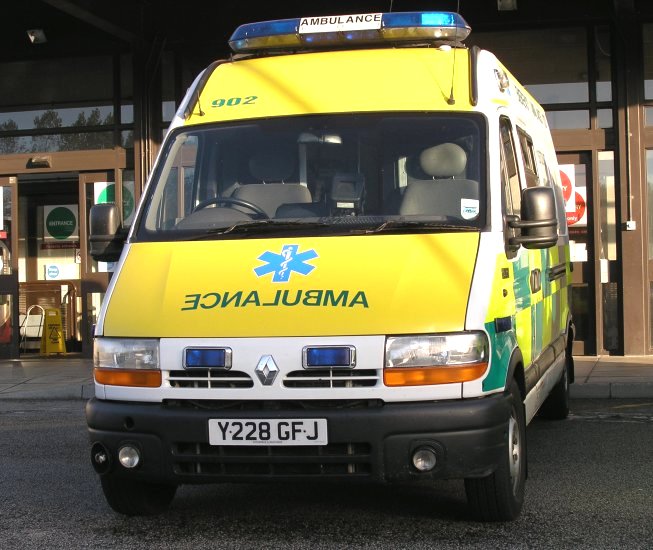 Normal view from the front.
Where is the image in a Plane Mirror?
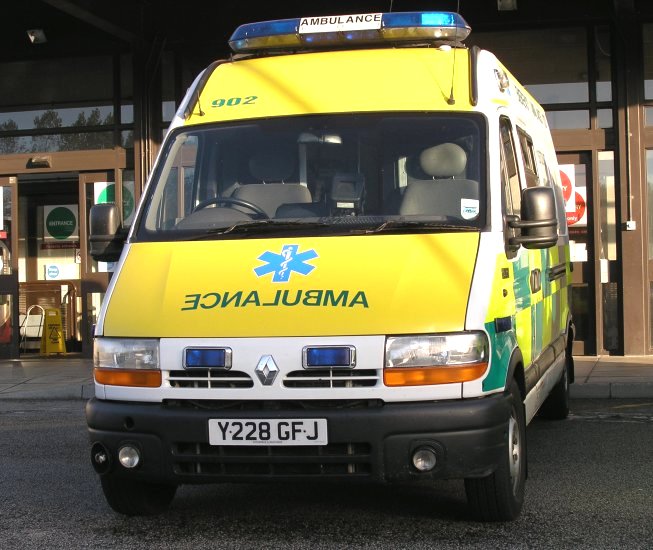 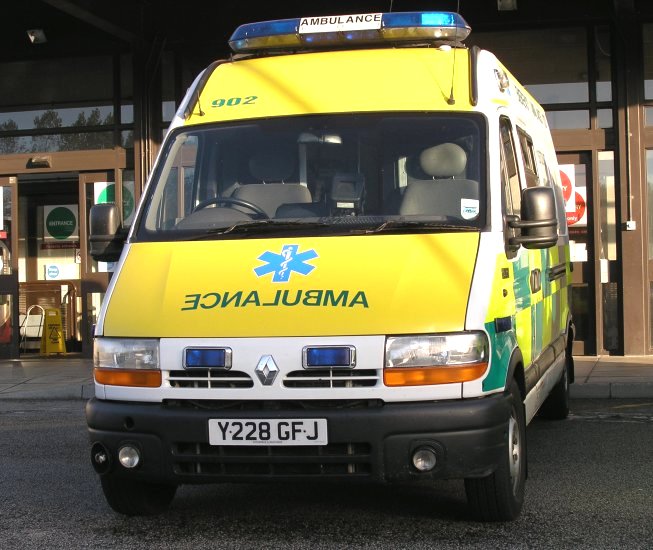 Normal view from the front.
Same view as seen in the rear view mirror of a car.
Where is the image in a Plane Mirror?
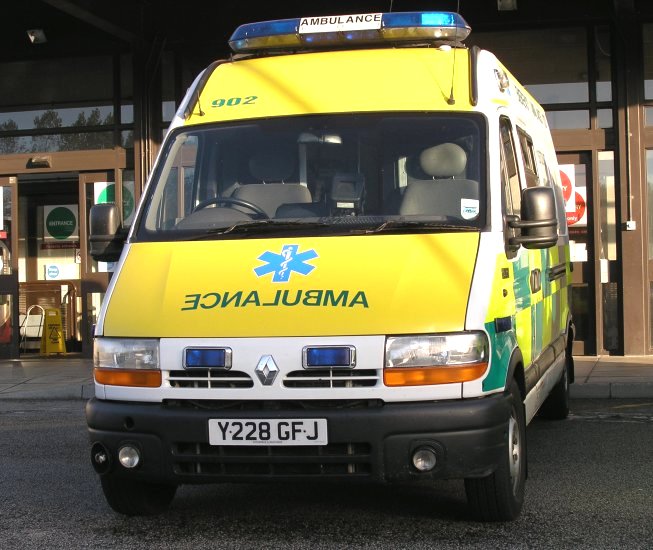 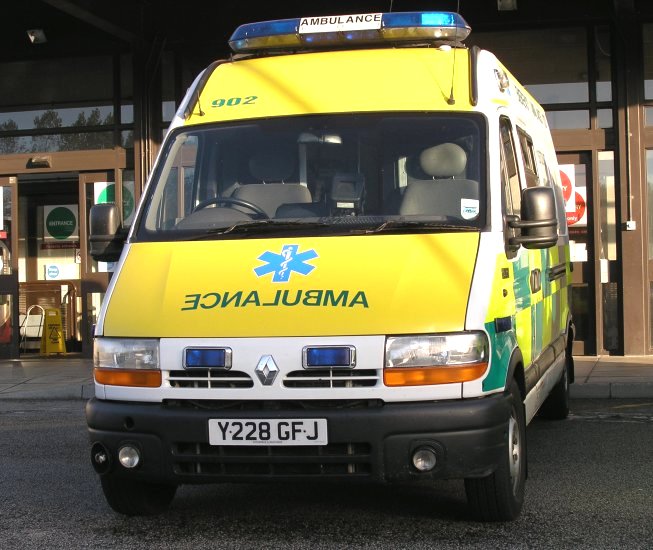 Normal view from the front.
Same view as seen in the rear view mirror of a car.
The word AMBULANCE is laterally inverted so that it reads correctly when seen in a driving mirror.
Where is the image in a Plane Mirror?
Finding this image by experiment.
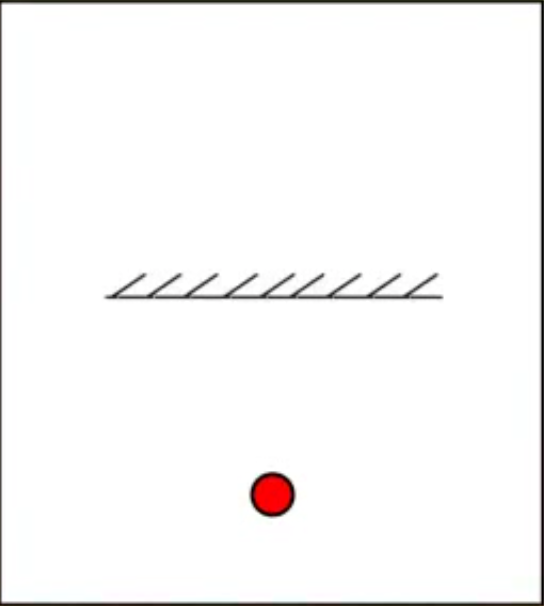 Put a mirror upright on a piece of paper.  Put a pin in front of the mirror – mark the position of the pin and mirror.
Where is the image in a Plane Mirror?
Finding this image by experiment.
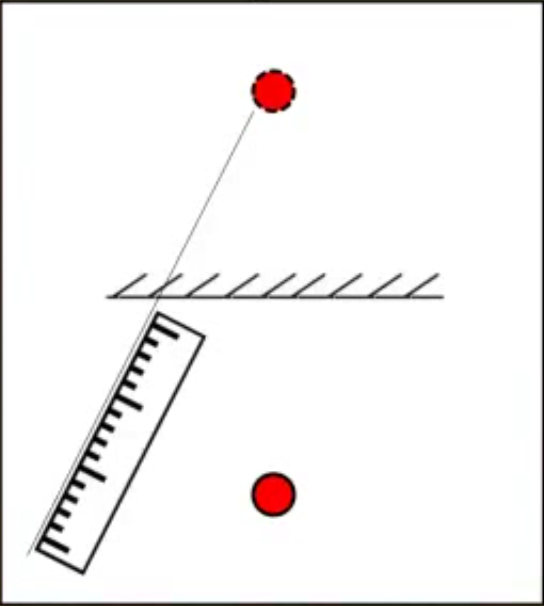 Line up one edge of the ruler with the image of the pin.  Draw a line to mark the position.
Where is the image in a Plane Mirror?
Finding this image by experiment.
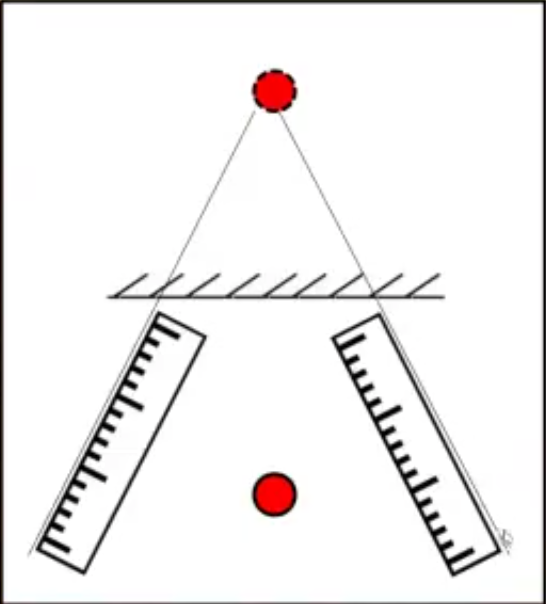 Repeat with the ruler in a different position.
Where is the image in a Plane Mirror?
Finding this image by experiment.
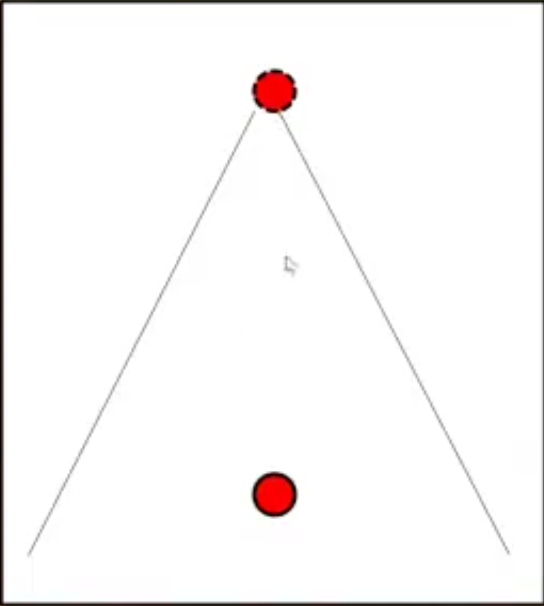 Take away the ruler and mirror – where the two lines meet is the position of the image.
Where is the image in a Plane Mirror?
Finding this image by experiment.
Test the position by putting a second pin exactly where the image was marked.  The second pin should stay in line with the mirror image where-ever you view it from = no parallax.
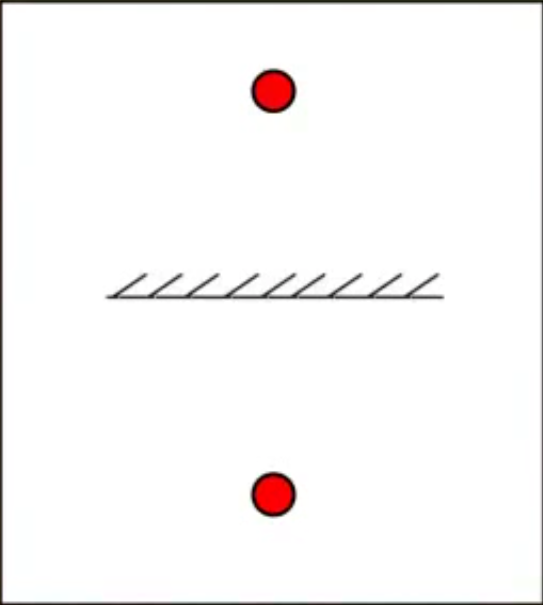 Where is the image in a Plane Mirror?
Finding this image by experiment.
Rules for mirror images:
Image is the same size as the object.
Image is as far behind the mirror as the object is in front.
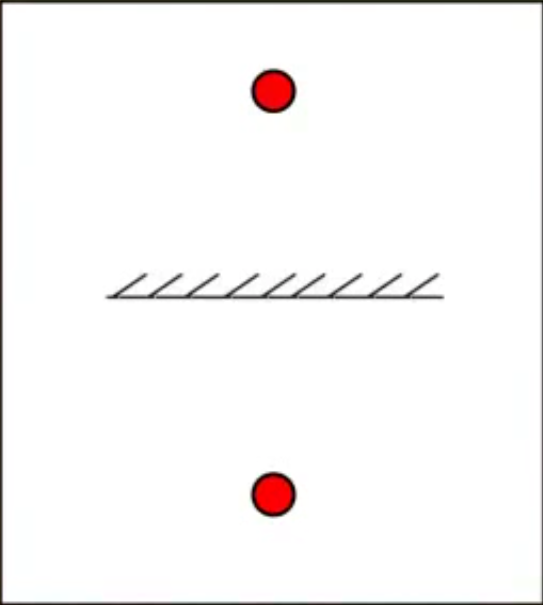 X
X
Refraction
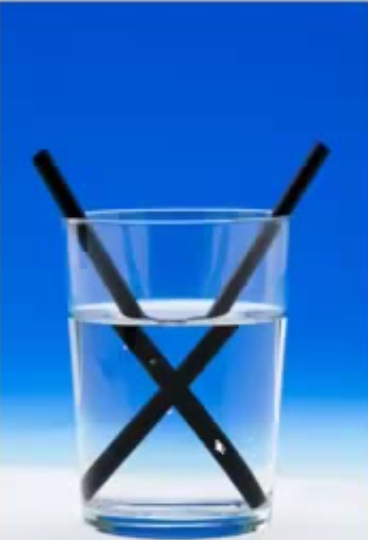 Refraction is the bending of light when it travels from one medium to another.
Refraction
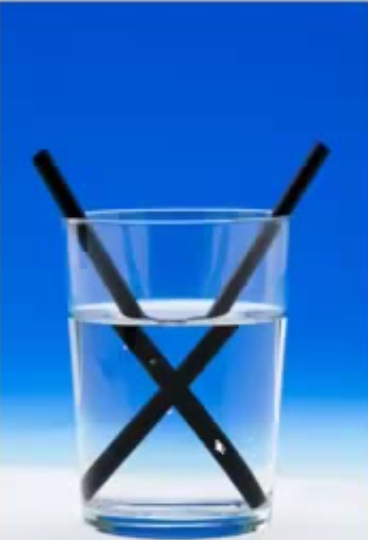 Refraction is the bending of light when it travels from one medium to another.

A ‘medium’ is glass, or air, or water
Refraction
Air
Glass block
Refraction
Light passing through a glass block at right angles to the surface will not be refracted.  The rays will pass straight through.
Air
Glass block
Refraction
Air
Glass block
Normal line
Refraction
Angle of incidence
Incident light ray
Air
Glass block
Normal line
Refraction
Angle of incidence
Incident light ray
Air
Glass block
Refracted light ray
Angle of refraction
Normal line
Refraction
Angle of incidence
Incident light ray
Air
When passing from a less dense medium (air) to a more dense medium (glass) light bends towards the normal.
Glass block
Refracted light ray
Angle of refraction
Normal line
Refraction
Angle of incidence
Incident light ray
Air
Glass block
Refracted light ray
Angle of refraction
Normal line
Refraction
Angle of incidence
Incident light ray
Air
Glass block
Refracted light ray
Angle of refraction
The ray emerges from the block parallel to its original direction.
Normal line
Refraction
So why is light refracted?
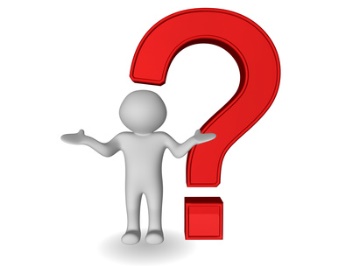 Air
Glass block
Normal line
Refraction
So why is light refracted?
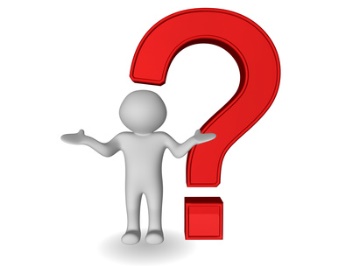 Air
Light is made up of many tiny waves
Glass block
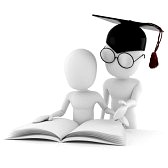 Normal line
Refraction
So why is light refracted?
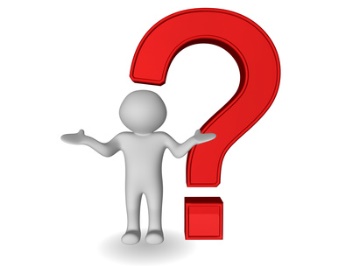 Air
Light is made up of many tiny waves
Glass block
When light beams pass from air into glass one side is slowed before the other.  This causes the light beam to ‘bend’
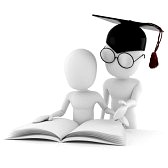 Connecting the learning.
What happens as a ray of light enters a glass block?
It bends towards the normal.

Why?
Because the speed of light changes
Real and Apparent Depth
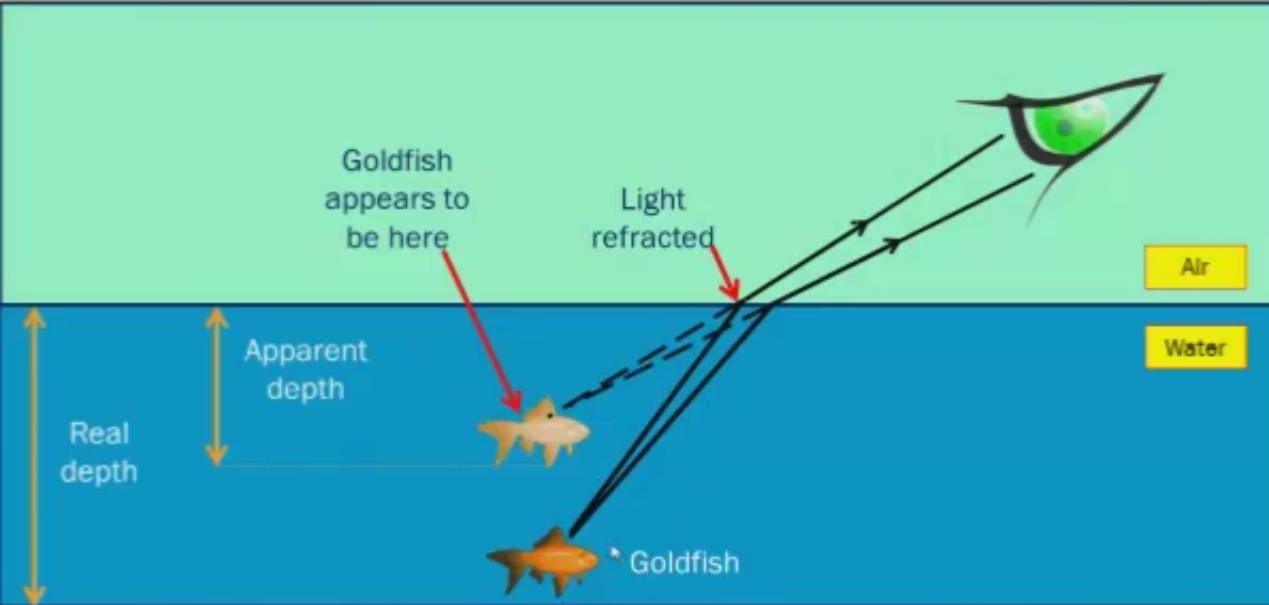 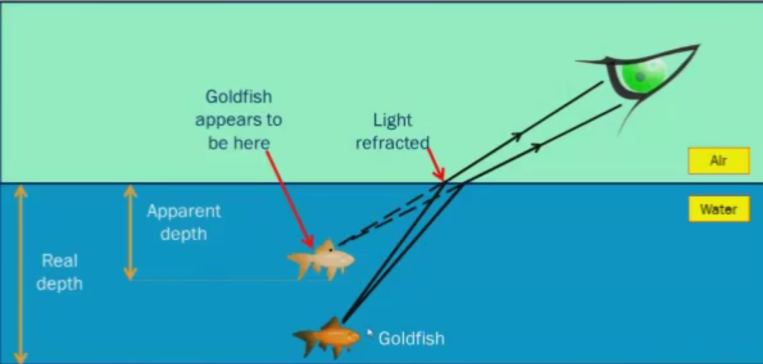 What is the ‘refractive index’?
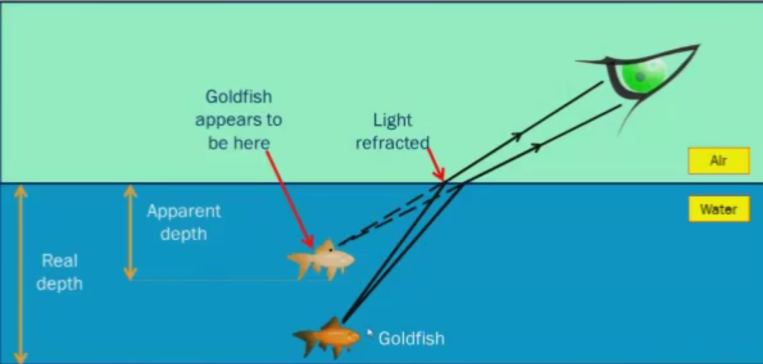 What is the ‘refractive index’?
The refractive index of a medium (glass, water) is defined as the speed of light in a vacuum divided by the speed of light in the medium.
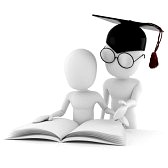 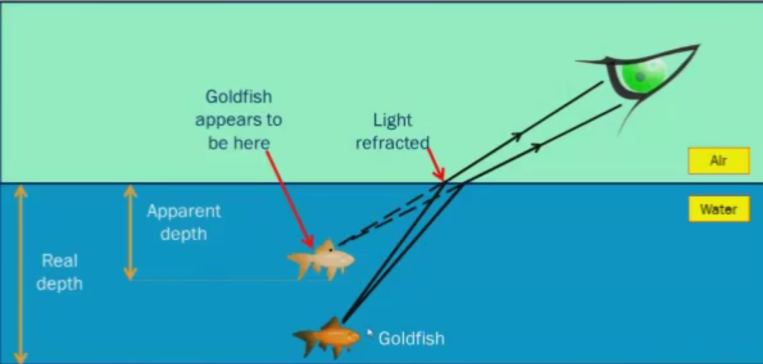 What is the ‘refractive index’?
The refractive index of a medium (glass, water) is defined as the speed of light in a vacuum divided by the speed of light in the medium.
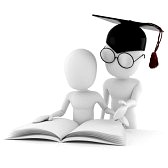 Refractive index = Speed of light in a vacuum
                               Speed of light in medium
Refraction of light by a prism.
White light
Refraction of light by a prism.
Refraction
Refraction of light by a prism.
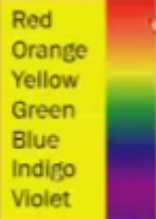 Refraction of light by a prism.
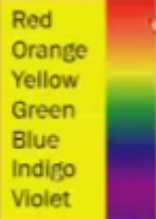 This effect is called dispersion
Refraction of light by a prism.
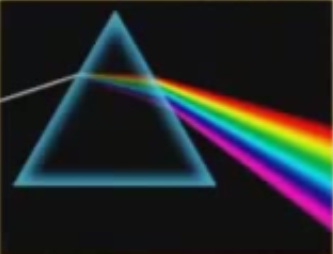 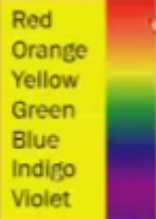 This effect is called dispersion
Refraction of light by a prism.
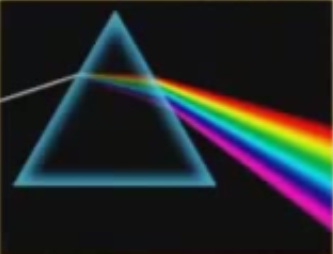 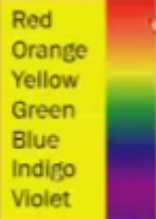 This effect is called dispersion
It happens because white is a mixture of all the colours in the rainbow
LEARNING OBJECTIVES
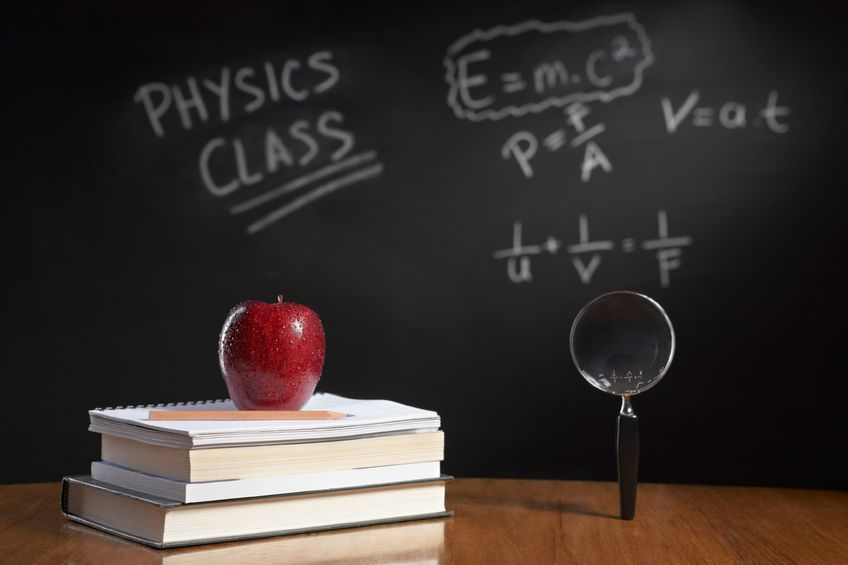 PHYSICS – Reflection and Refraction